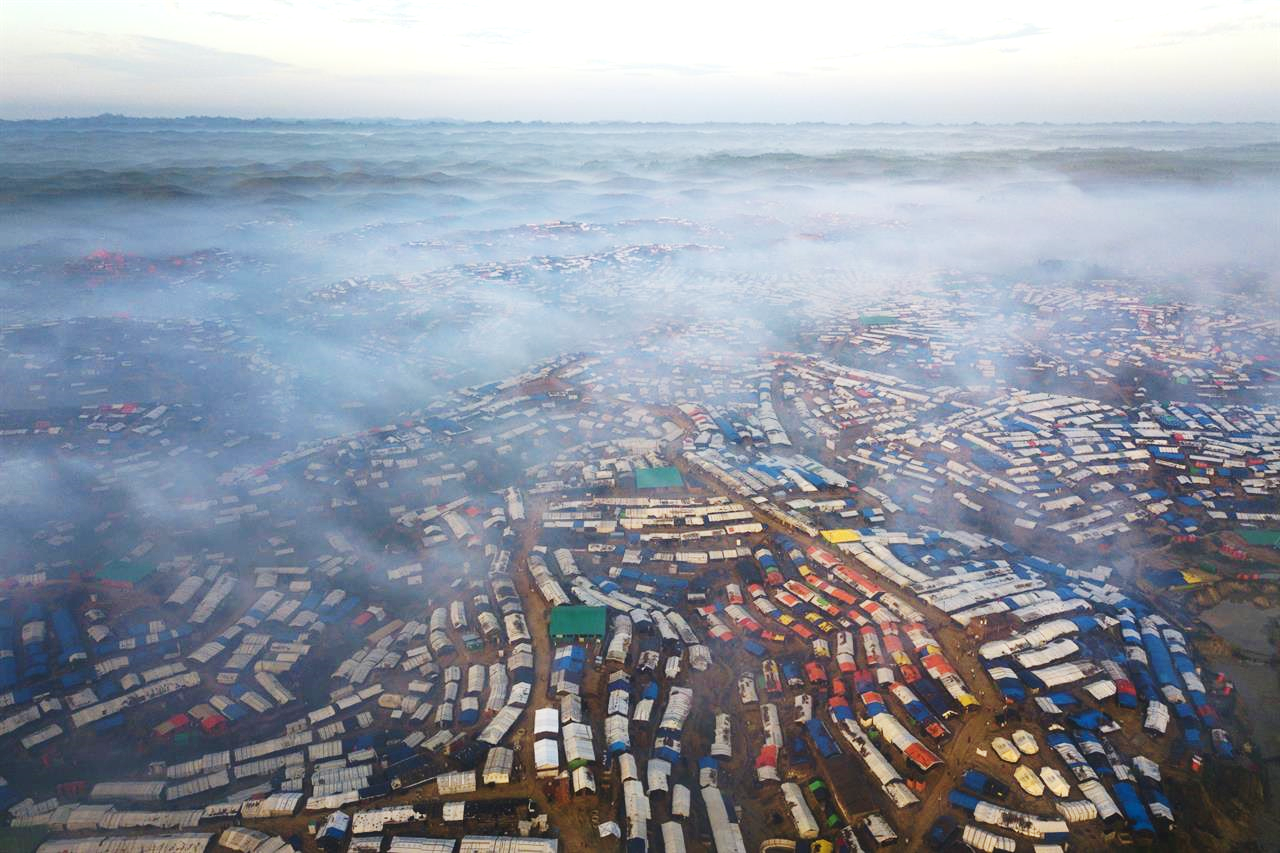 Cox’s Bazar Bangladesh:
Managing COVID19 risks in camp settlements
- A collective effort for protection of over 850,000+ camp residents -
Bangladesh Preparedness and Response Planning for Covid-19
Case Detection and Status in Bangladesh
218 confirmed cases
20 deaths
8 March 2020: The first 3 cases in Bangladesh were confirmed by Institute of Epidemiology, Disease Control and Research (IEDCR) 

11 March 2020: WHO declares COVID-19 is a global pandemic
Source: IEDCR as of  08th April 2020
Cox’s Bazar Preparedness and Response Plan Development Process
Joint Government & ISCG Preparedness and Response Plan for Covid19
For Cox’s Bazar District
Joint Government & ISCG Preparedness and Response Plan for Covid19
For Camp Settlements
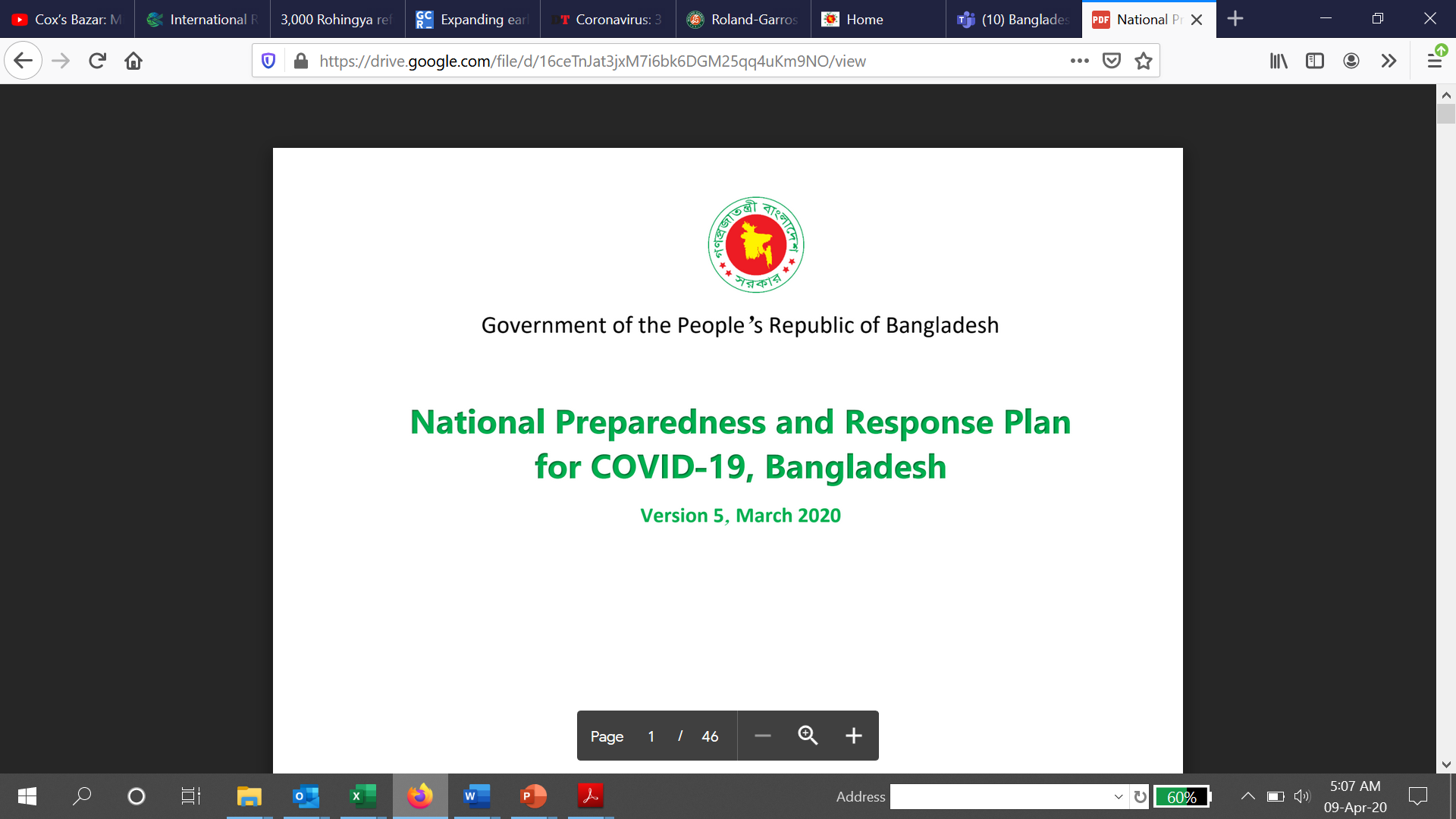 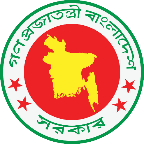 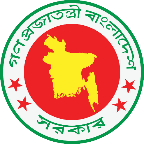 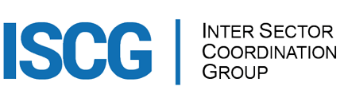 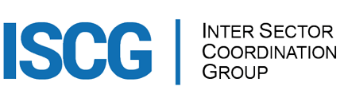 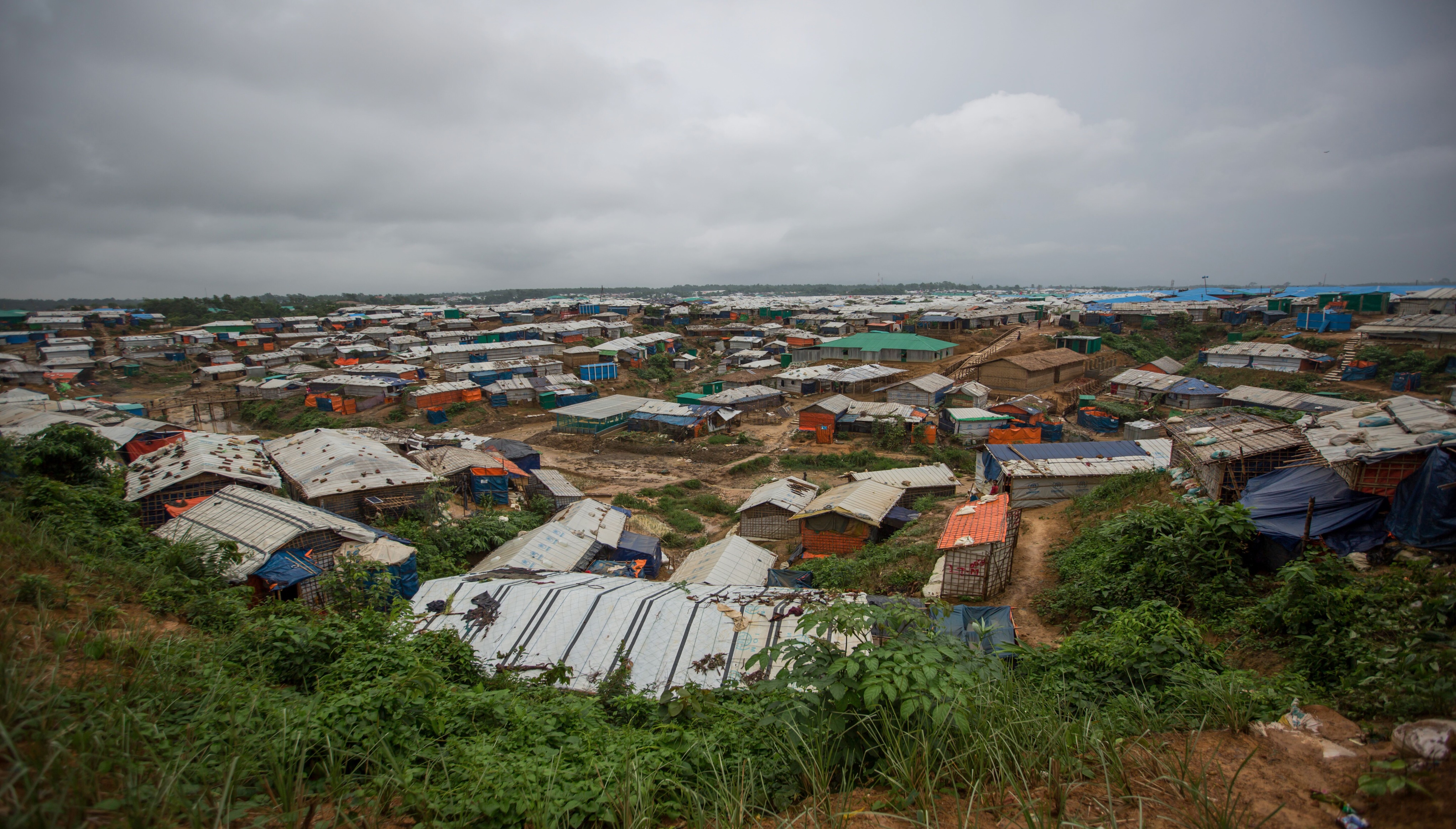 Cox’s Bazar Preparedness and Response Update
Health Referral Pathway
Set up of coordination mechanisms by GoB and ISCG Health Sector

Continuation of essential services following safety protocols and approved by Refugee Repatriation and Relief Commissioner (RRRC) office

Community awareness and engagement across all 34 camp settlements through CwC engagement

Increase in health monitoring and awareness activities in all camps through health sector

Increase in water sanitation and hygiene promotion activities in all camps through WASH sector

Set up of health referral pathway with Government authorities

Enhancement of health facility capacities across all camps

Addition of suspected case isolation facilities within the camp settlement

Set up  and enhancement of Covid19 testing capacity in Cox’s Bazar

Enhancement of health facilities at sub-district level and district level for treatment including ICU facilities
Procurement of essential items including PPE, disinfection items, equipment
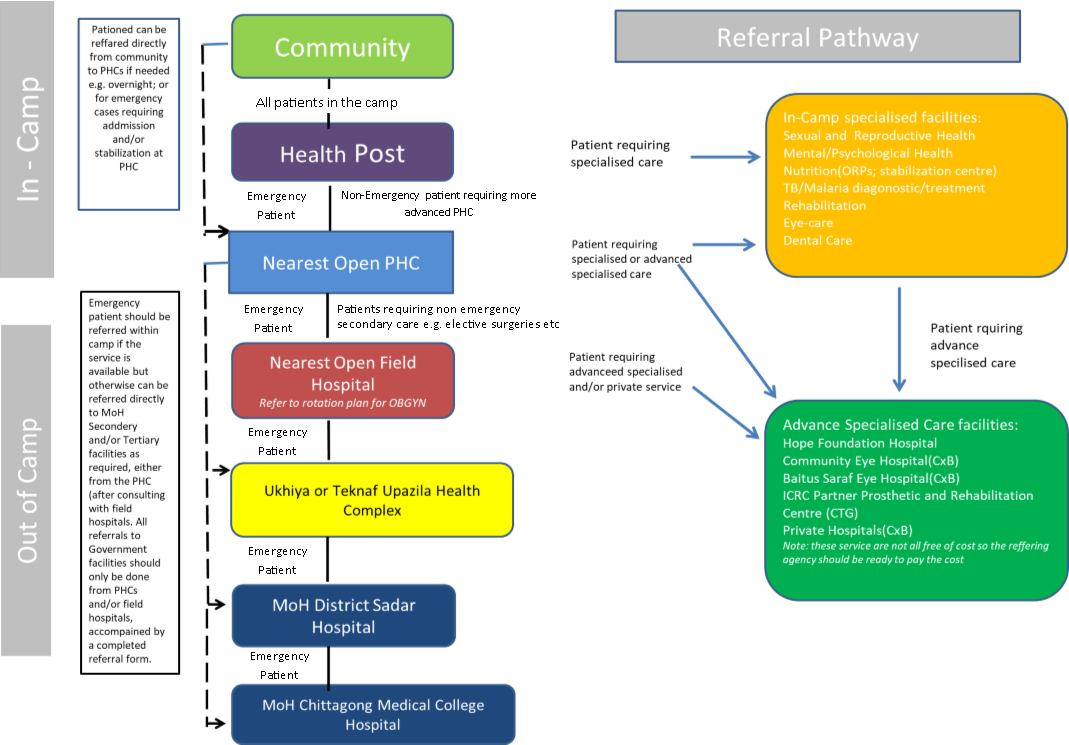 Working together for collective action to engage on Covid19 in Cox’s Bazar
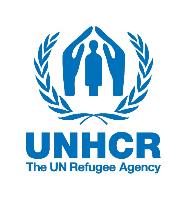 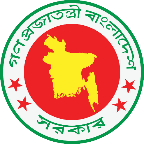 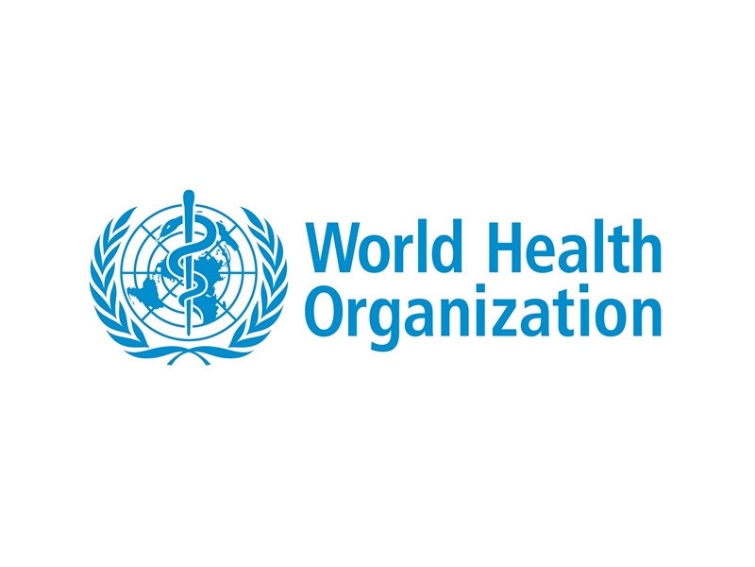 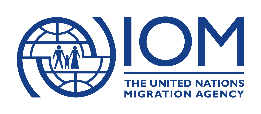 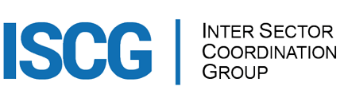 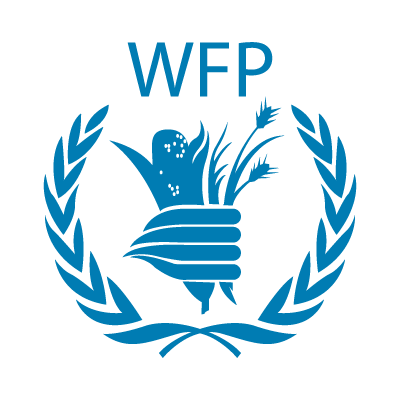 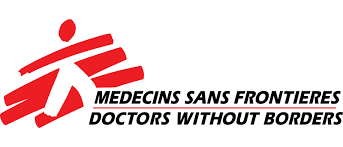 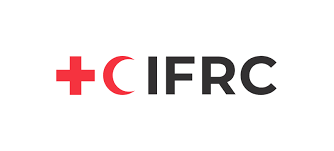 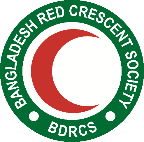 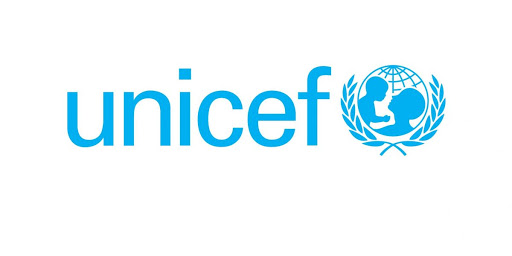 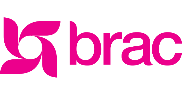 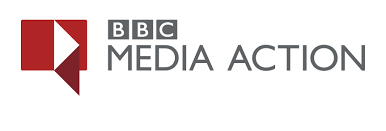 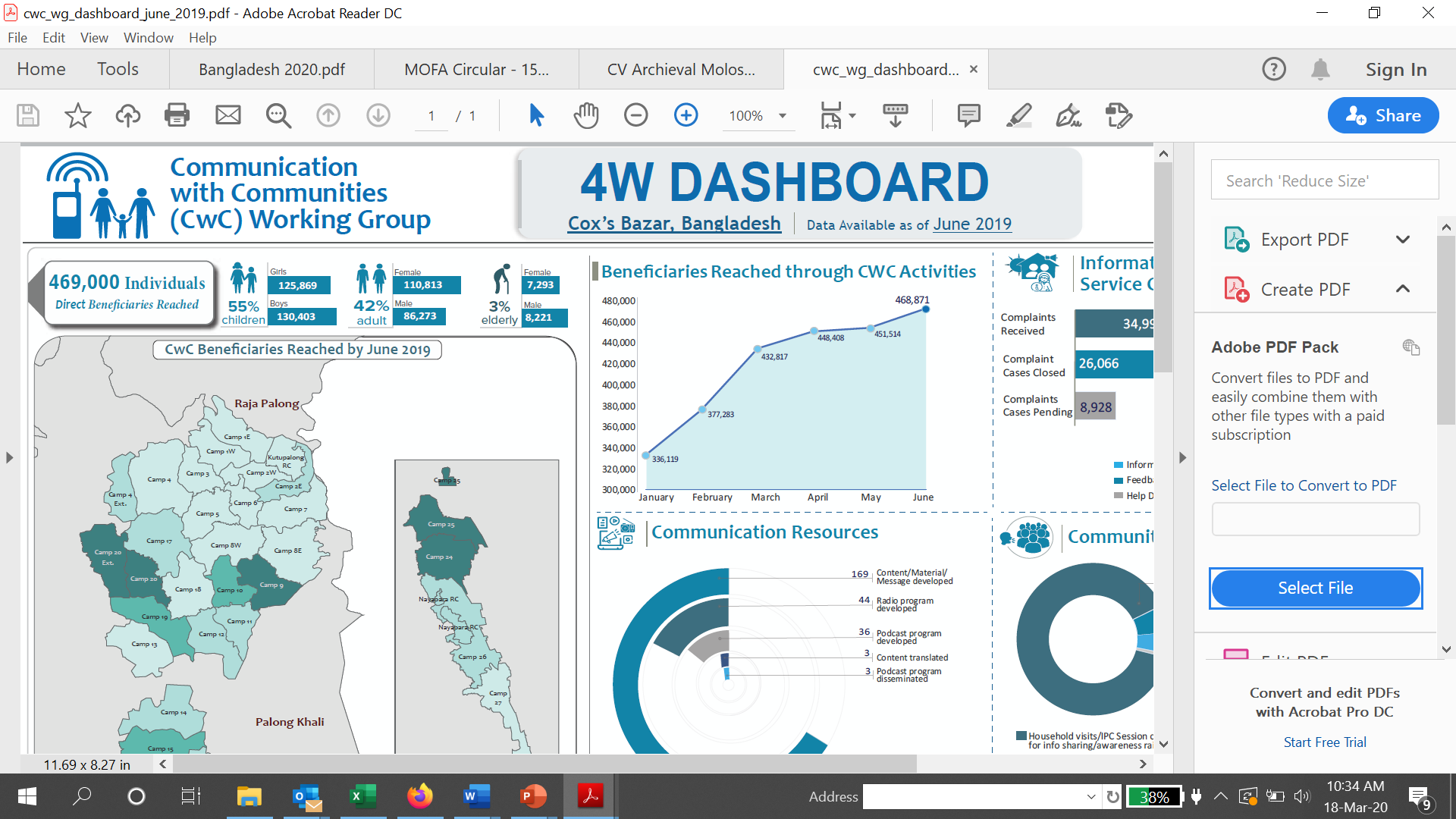 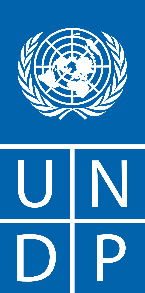 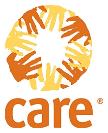 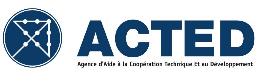 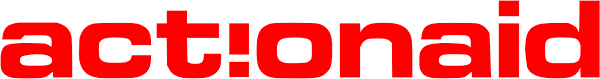 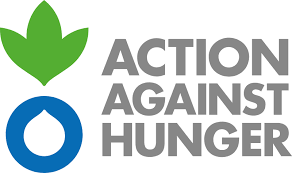 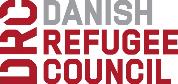 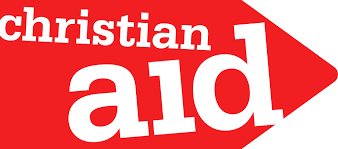 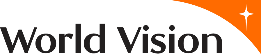 … and many others